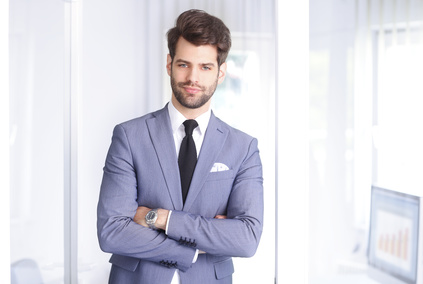 Hugh DOLORINO
Titre du poste
CONTACTS
Mob : 000 111 333
Facebook.com/alexdd  Twitter.com/add  Linkedin.com/add
EXPERIENCE
2014	2015
JOB TITLE | LOCATION
Company name

Lorem ipsum dolor sit amet, consectetur  adipiscing elit. Morbi tristique sapien nec nulla  rutrum imperdiet. Lorem ipsum dolor sit amet, consectetur  adipiscing elit. Morbi tristique sapien nec nulla  rutrum imperdiet. Lorem ipsum dolor sit amet, consectetur  adipiscing elit. Morbi tristique sapien nec nulla  rutrum imperdiet.
PROFIL
Lorem ipsum dolor sit amet, consectetur adipisc-  ing elit. Morbi tristique sapien nec nulla rutrum  imperdiet. Nullam faucibus augue id velit luctus  maximus. Interdum et malesuada fames ac ante  ipsum primis in faucibus.
LANGUES
2014	2015
JOB TITLE | LOCATION
Company name

Lorem ipsum dolor sit amet, consectetur  adipiscing elit. Morbi tristique sapien nec nulla  rutrum imperdiet. Lorem ipsum dolor sit amet, consectetur  adipiscing elit. Morbi tristique sapien nec nulla  rutrum imperdiet. Lorem ipsum dolor sit amet, consectetur  adipiscing elit. Morbi tristique sapien nec nulla  rutrum imperdiet.
Français
Allemand
Espagnol
COMPETENCES
2014	2015
JOB TITLE | LOCATION
Company name

Lorem ipsum dolor sit amet, consectetur  adipiscing elit. Morbi tristique sapien nec nulla  rutrum imperdiet. Lorem ipsum dolor sit amet, consectetur  adipiscing elit. Morbi tristique sapien nec nulla  rutrum imperdiet. Lorem ipsum dolor sit amet, consectetur  adipiscing elit. Morbi tristique sapien nec nulla  rutrum imperdiet.
Microsoft Office
PHP MySQL
Google Analytics
PERSONNALITE
FORMATION
Créatif
Sérieux 
Innovant 
Organisé
DIPLÔME | UNIVERSITE
Ville
Consectetur  adipiscing elit. Lorem ipsum dolor sit amet Lorem ipsum dolor sit amet
2014
2014
DIPLÔME | UNIVERSITE
Ville
Lorem ipsum dolor sit amet, consectetur  adipiscing elit. Lorem ipsum dolor sit amet
Cher(e) Candidat(e)

Merci d'avoir téléchargé ce modèle sur notre site. Nous espérons qu'il vous aidera à mettre en valeur votre CV.

---------------------------------------------------------------------------------------

Besoin de conseils pour rédiger votre CV ou vous préparer pour l’entretien d’embauche ? Consultez nos articles :

- Le titre du CV : guide pratique + 30 exemples
- Comment mettre en valeur son expérience professionnelle ?
- Rédiger une accroche de CV percutante + 9 exemples
- Les 7 points clés d'un CV réussi
- Personnalisez votre CV avec des icônes gratuites
- Bien préparer son entretien 

Nous proposons également plusieurs centaines d'exemples de lettres de motivation classées par métier et des modèles pour les mettre en forme.

- 1200 exemples de lettres de motivation 
- Les modèles de courrier
- Tous nos conseils pour rédiger une lettre efficace 


Nous vous souhaitons bonne chance dans vos recherches et vos entretiens  


Enfin, rappelez-vous qu'une bonne candidature est une candidature personnalisée ! Prenez donc le temps de la rédiger avec soin car elle décrit votre parcours professionnel et votre personnalité. 








----------------
Copyright : Les contenus diffusés sur notre site (modèles de CV, modèles de lettre, articles ...) sont la propriété de creeruncv.com. Leur utilisation est limitée à un usage strictement personnel. Il est interdit de les diffuser ou redistribuer sans notre accord. Contenus déposés dans 180 pays devant huissier. Reproduction strictement interdite, même partielle. Limité à un usage strictement personnel. Disclaimer : Les modèles disponibles sur notre site fournis "en l'état" et sans garantie.

Créeruncv.com est un site gratuit.